Военные угрозы национальной безопасности России и национальная безопасность
Mатериал к Уроку ОБЖ в старших классах  подготовлен преподавателем ОБЖ МОУ СОШ №43 Лебедевым Б.В
Национальная безопасность РФ – состояние защищённости личности, 
общества и государства от внутренних и внешних угроз, которое позволяет
обеспечить достойное качество и уровень жизни граждан, суверенитет, 
территориальную целостность и устойчивое развитие РФ , 
оборону и безопасность страны.
Угроза национальной безопасности – прямая или косвенная возможность 
нанесения ущерба конституционным правам, свободам, уровню жизни, суверенитету, целостности, развитию РФ, обороне и безопасности государства.
Стратегические национальные приоритеты
Устойчивое социально – экономическое развитие страны
охрана суверенитета государства
независимость
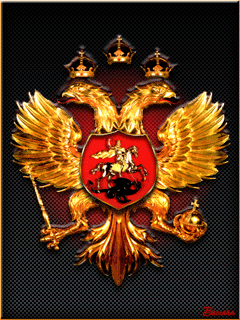 территориальная целостность
Основные направления госбезопасности
Государственная и общественная безопасность
Национальная безопасность
Основные тенденции развития мирового сообщества
Появление новых вызовов и угроз

Увеличение числа государств обладающих ядерными технологиями

Мировые финансовые кризисы ( их последствия могут стать сопоставимыми с масштабным применением военной силы.)
Глобализация всех сфер международной жизни

Обострение противоречий между государствами 
   (неравномерность развития, разные уровни благосостояния, борьба за доступ к энергоносителям)
Основные угрозы военной безопасности России
В современном мире, в области обеспечения военной безопасности России приоритетным направлением является национальная оборона, стратегическими целями, которой является:
1.  Предотвращение глобальных и региональных воин и       конфликтов;
2. Стратегическое сдерживание:
    -Разработка и реализация различных мер ( политических, дипломатических, военных, экономических) направленных на снижение угроз со стороны стран агрессоров.
    -Осуществляется с помощью экономических возможностей государства, развития системы военно-патриотического воспитания, военной структуры государства
3. Основные принципы национальной обороны достаточность и эффективность (невоенное реагирование, дипломатия, миротворчество, военное сотрудничество)
Военная безопасность обеспечивается путём развития и совершенствования военной организации государства и оборонного потенциала, а также выделения достаточного объёма финансовых, материальных и иных средств
Пути достижения стратегических целей национальной обороны
Совершенствование системы управления военной организации страны
Повышение престижа военной службы
Развитие системы обеспечения национальной безопасности
Развитие перспективной военно-технической политики
Развитие военной инфраструктуры
Госполитика в области нацбезопасности и военного строительства
 нацелена на совершенствование ВС РФ, призванных при любых 
Условиях обеспечить безопасность и территориальную целостность России
Домашнее задание: Закон ,,Об обороне’’